The New Monarchies:15c – 16c
Characteristics of the New Monarchies
They offered the institution of monarchy as a guarantee of law and order.
They proclaimed that hereditary monarchy was the legitimate form of public power  all should accept this without resistance.
They enlisted the support of the middle class in the towns  tired of the local power of feudal nobles.
They would have to get their monarchies sufficiently organized & their finances into reliable order.
Characteristics of the New Monarchies
They would break down the mass of feudal, inherited, customary, or “common” law in which the rights of the feudal classes were entrenched.
The kings would MAKE law, enact it by his own authority, regardless of previous custom or historic liberties  What pleases the prince has the force of law!
England  stability under the Tudors
France  consolidation of power.
Spain  unification by marriage.
HR Empire  different model: the                  cost of decentralization.
The Tudors of England
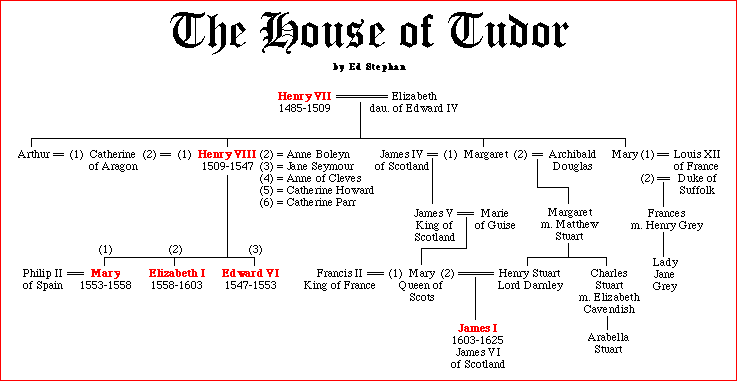 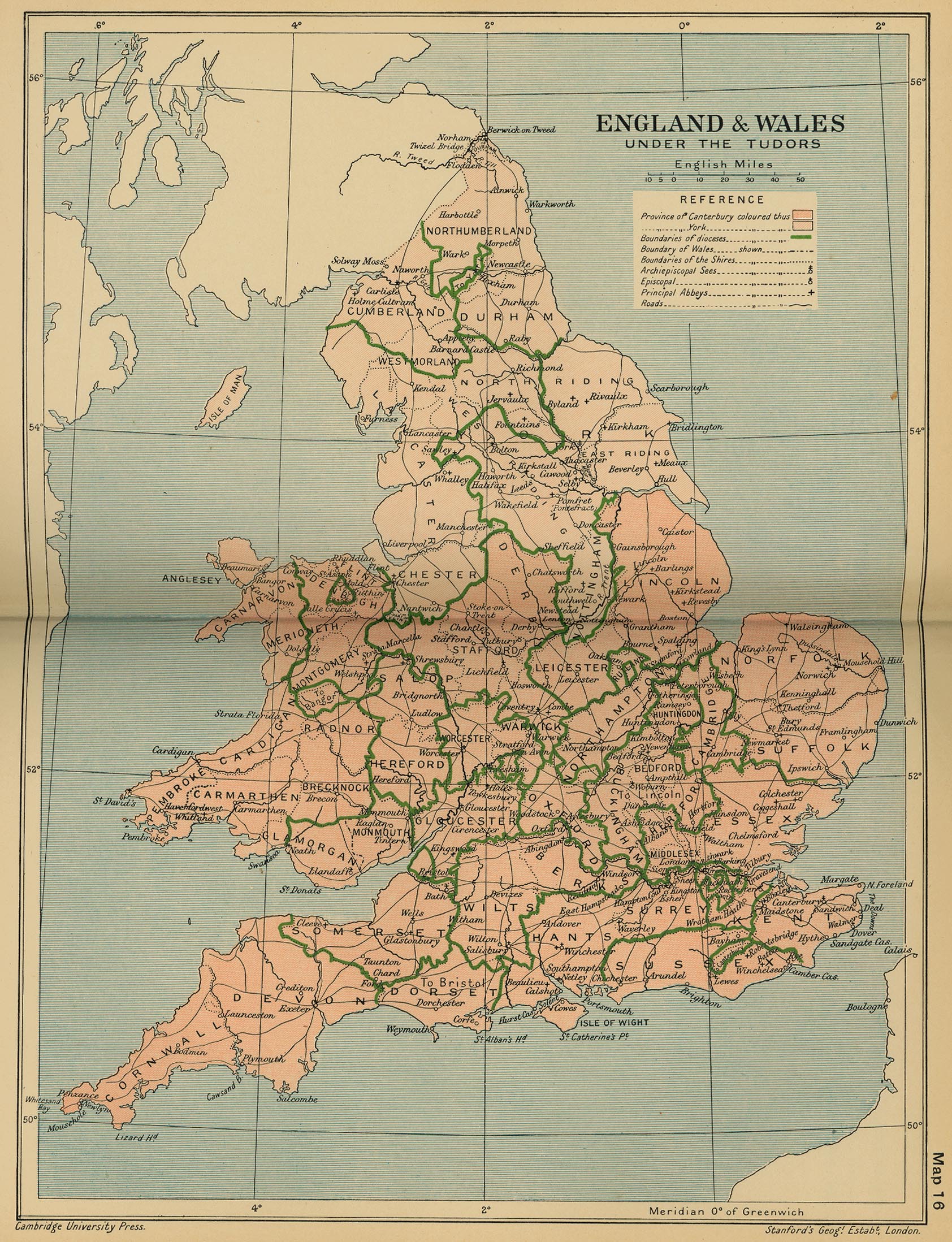 Tudor England1485
The Valois Dynasty in France
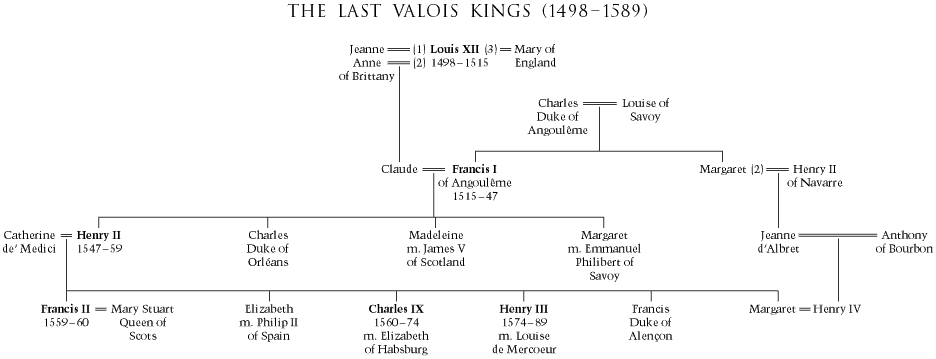 France in the 15c – 16c
The Habsburg Dynasty
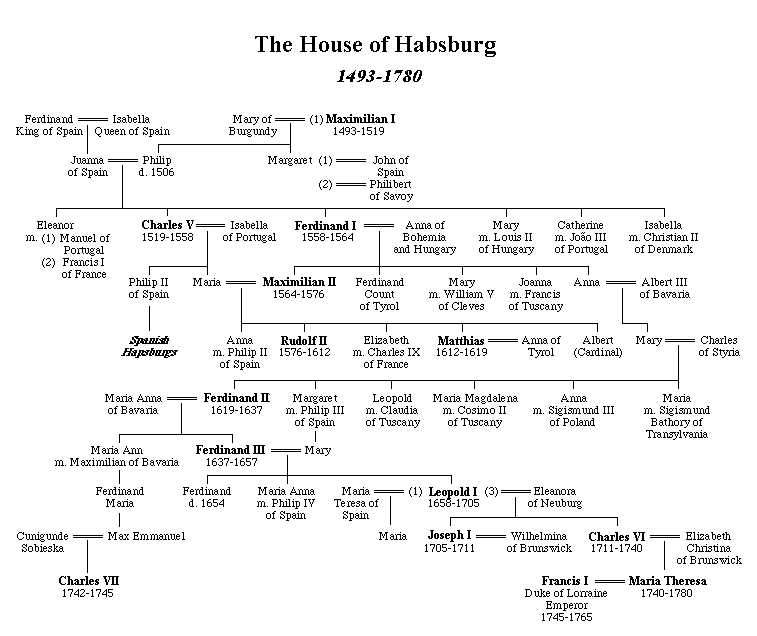 Ferdinand & Isabella of Spain
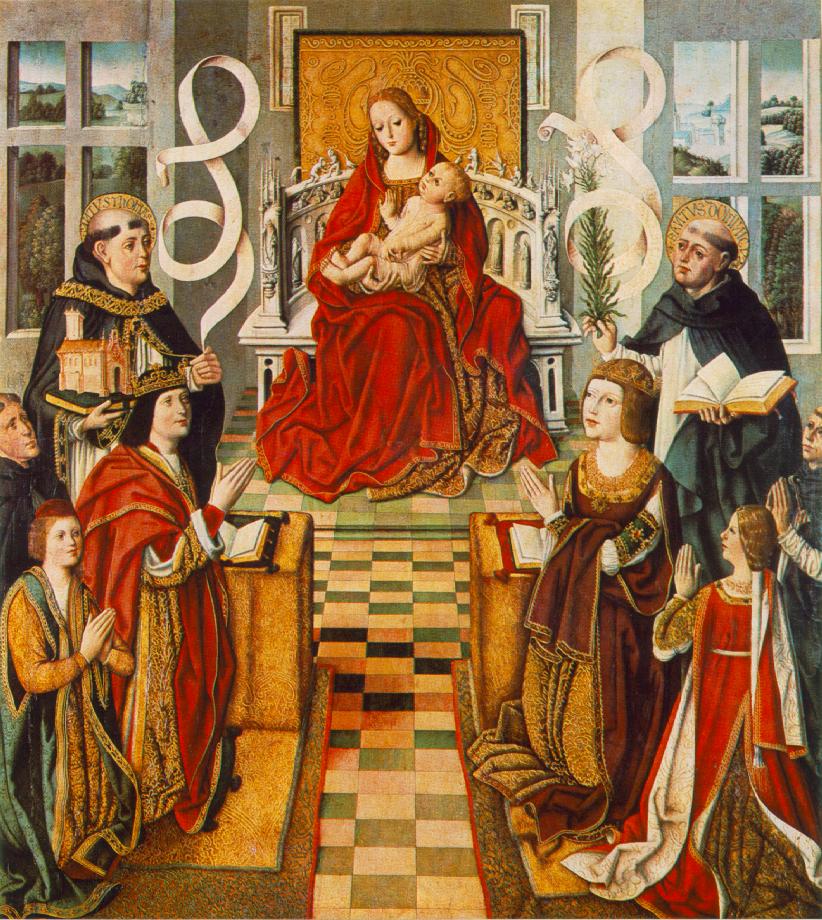 The Madonna of the Monarchs
The Battle of Lepanto, 1571
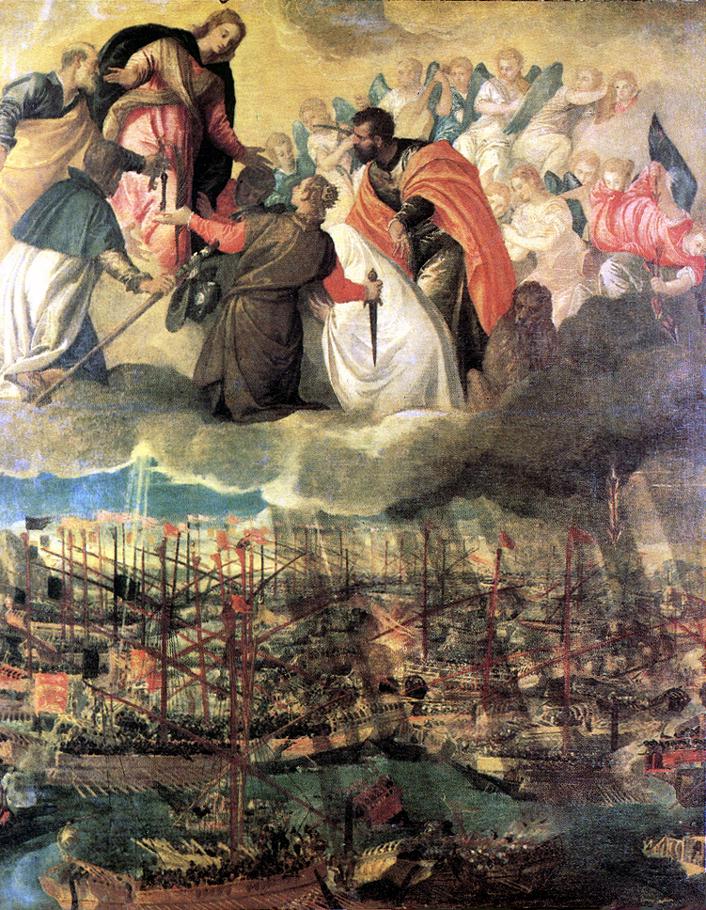 [Speaker Notes: The victory of the Holy League is of great importance in the history of Europe and of the Ottoman Empire, marking the turning-point of Ottoman military expansion into the Mediterranean,]